Τα καλα νεα επιτελουσ ηρθαν….
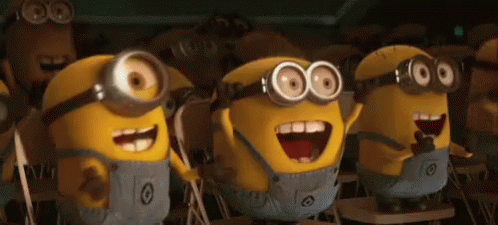 ΔΗΜΙΟΥΡΓΙΑ: ΣΤΕΛΛΑ ΒΑΛΕΡΚΟΥ
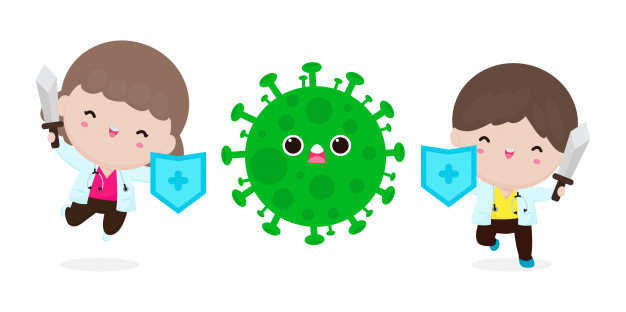 Ο κορονοϊός άρχισε σιγά σιγά να φεύγει
Σε λίγες μέρες ο κόσμος θα μπορεί να αρχίσει να βγαίνει περισσότερο από το σπίτι
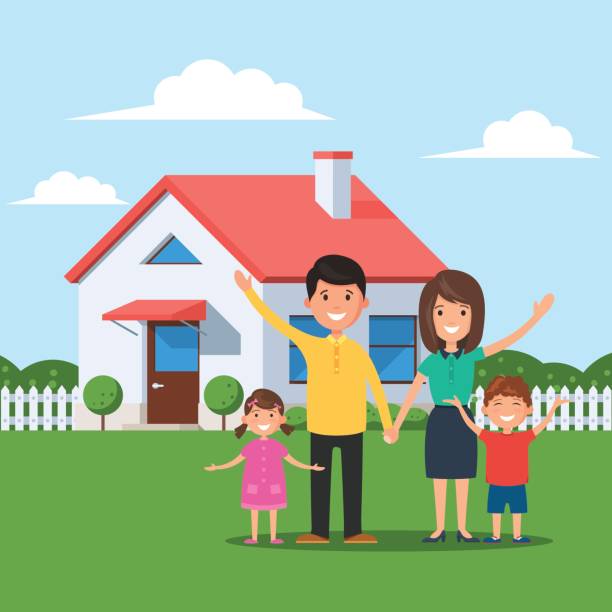 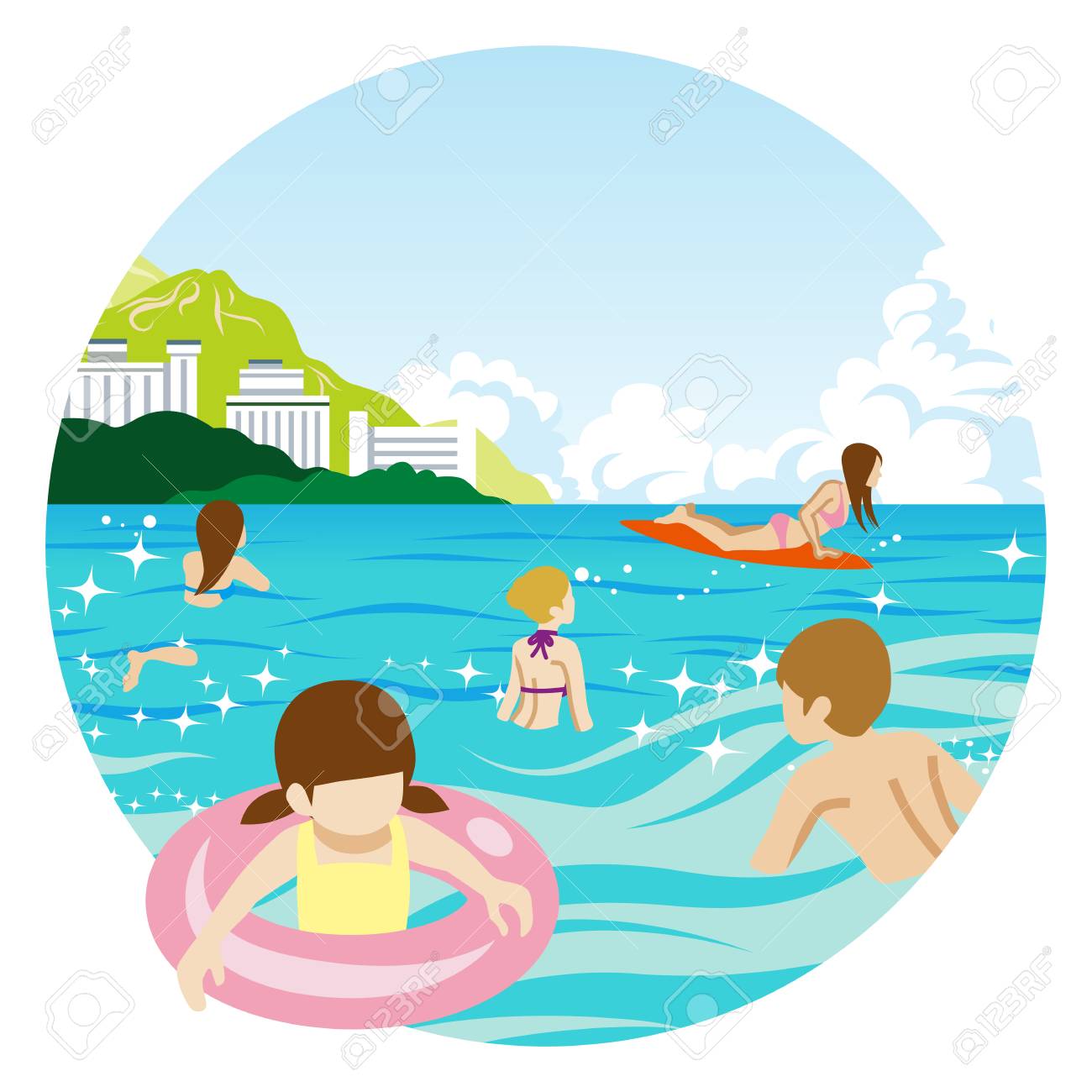 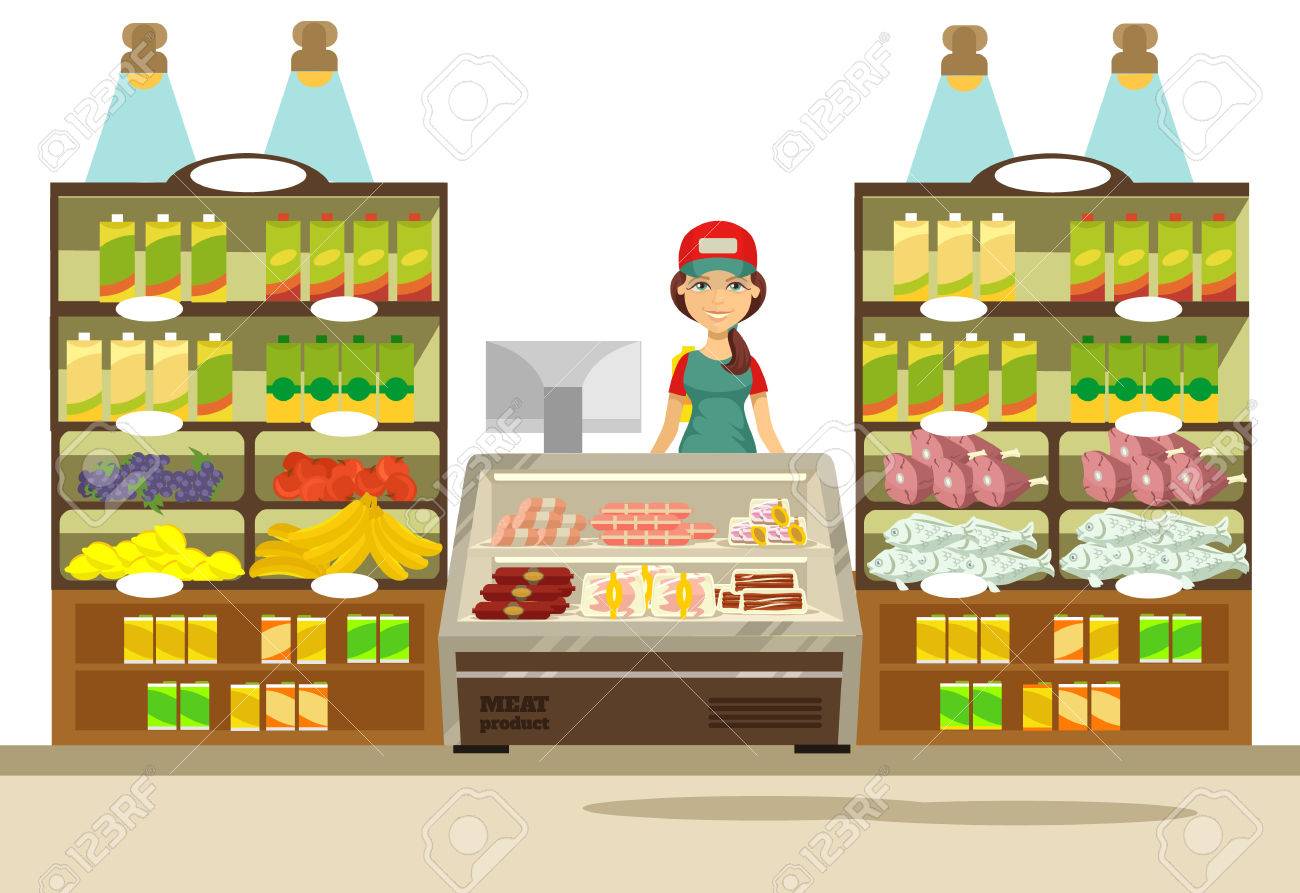 Θα αρχίσουμε πάλι να πηγαίνουμε στα μέρη που πηγαίναμε και παλιά
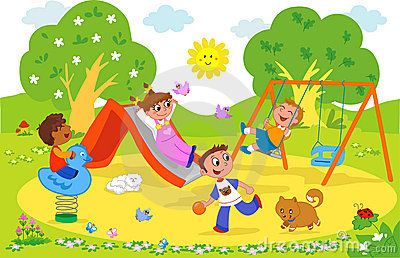 Δυστυχώς όμως τα σχολεία θα παραμείνουν κλειστά μέχρι να μας πει ο υπουργός ότι μπορούμε να επιστρέψουμε
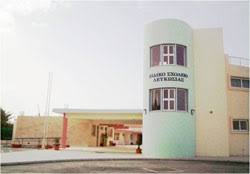 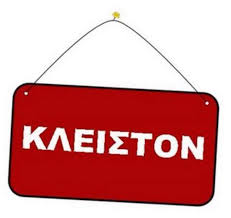 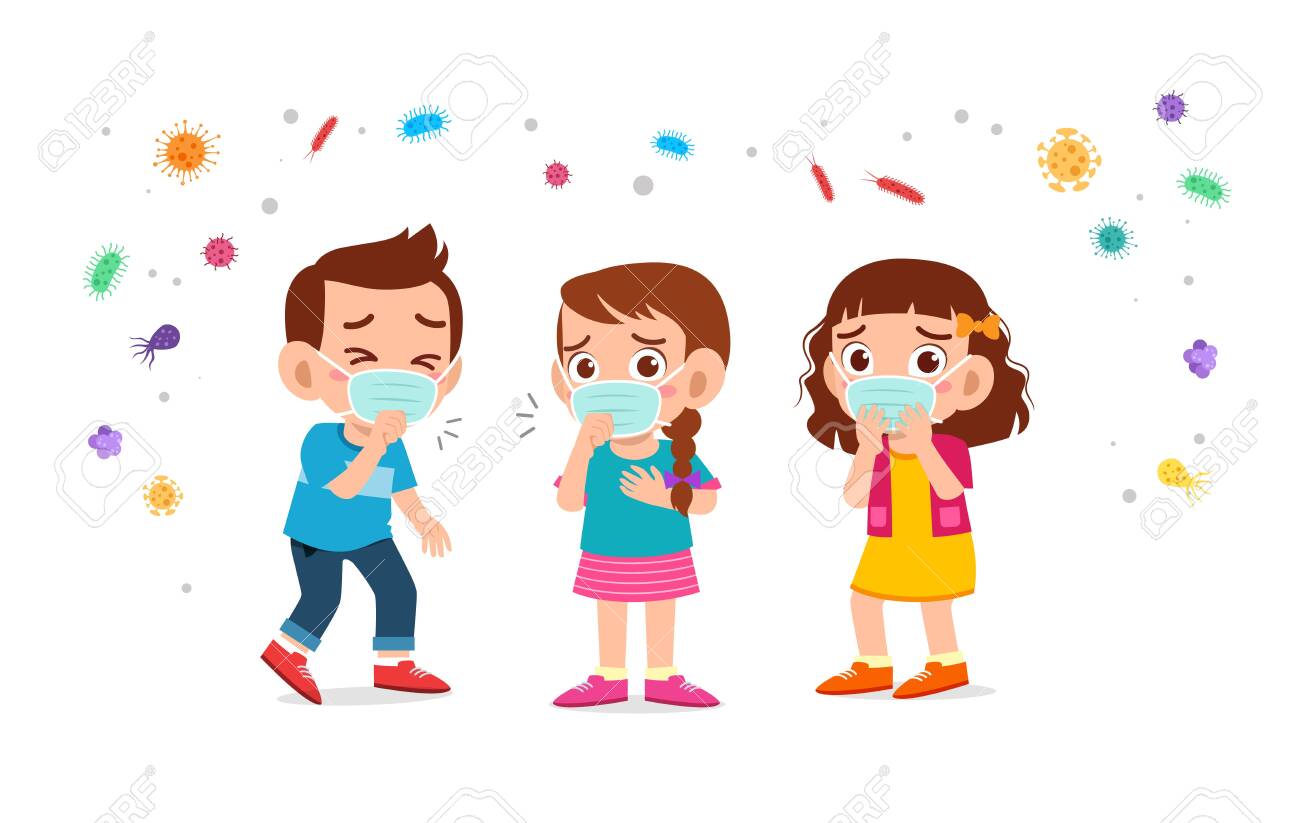 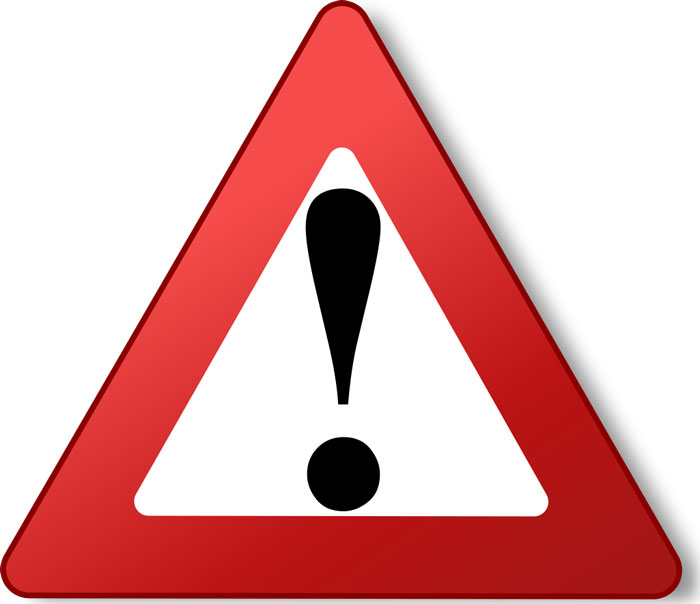 ΠΡΟΣΟΧΗ ΌΜΩΣ….. Ο κορονοϊός δεν έφυγε τελείως, υπάρχει ακόμα γύρω μας
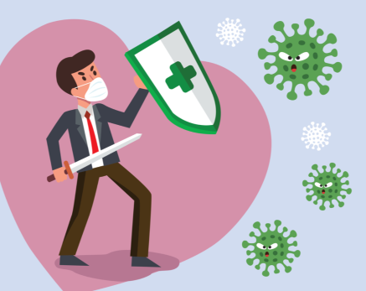 Για αυτό θα πρέπει να προσέξουμε κάποια πράγματα όταν αρχίσουμε να βγαίνουμε έξω για να μην κολλήσουμε!!!
ΑΣ ΔΟΥΜΕ ΤΩΡΑ ΤΙ ΠΡΕΠΕΙ ΝΑ ΠΡΟΣΕΞΟΥΜΕ ΌΤΑΝ ΘΑ ΒΓΑΙΝΟΥΜΕ ΕΞΩ
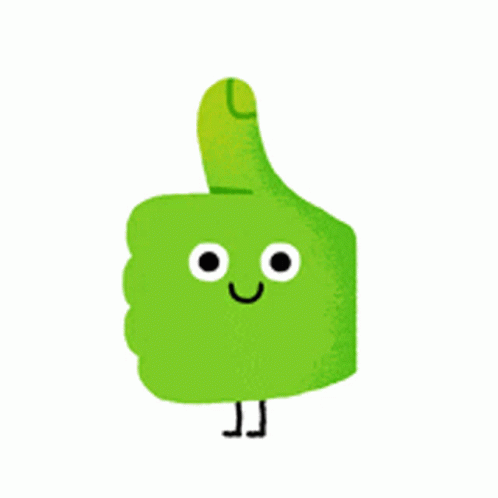 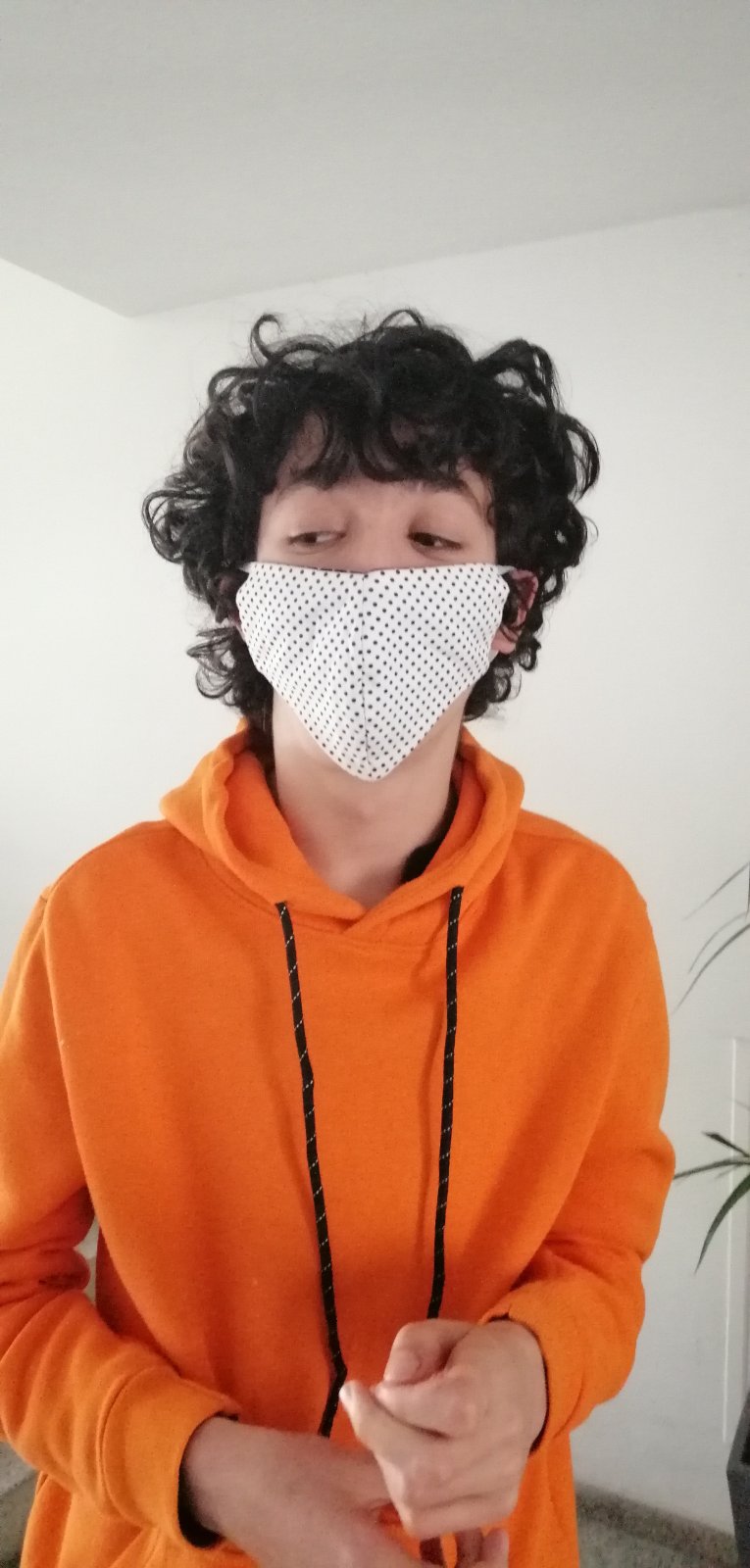 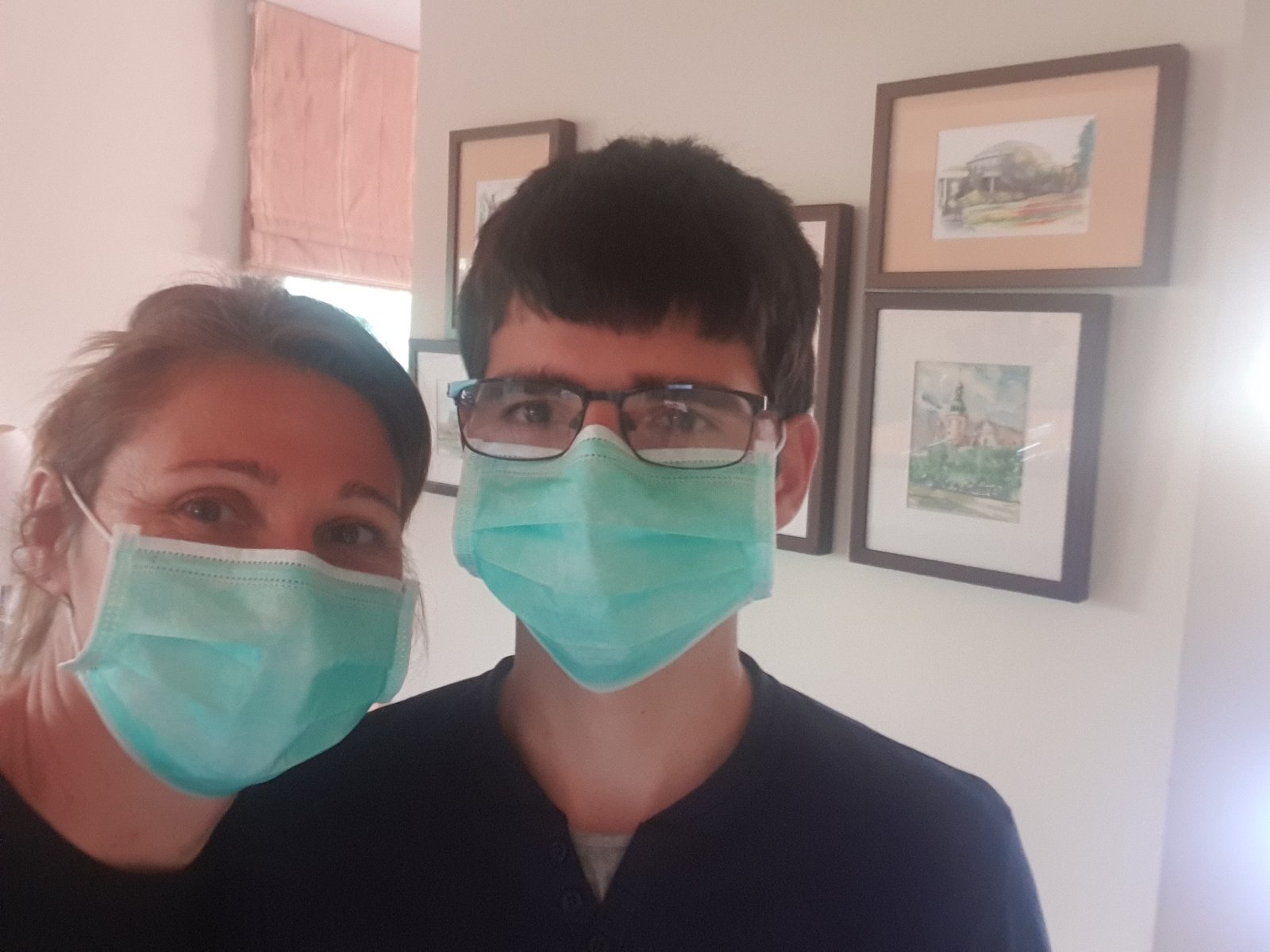 ΦΟΡΑΜΕ ΤΙΣ ΜΑΣΚΕΣ ΜΑΣ ΠΡΙΝ ΒΓΟΥΜΕ ΕΞΩ
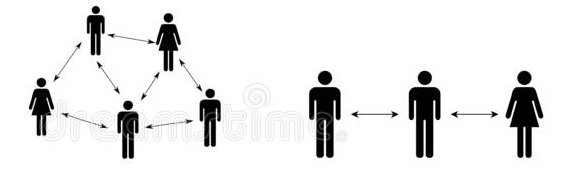 ΚΡΑΤΩ ΑΠΟΣΤΑΣΗ ΑΠΟ ΤΟΥΣ ΓΥΡΩ ΜΟΥ
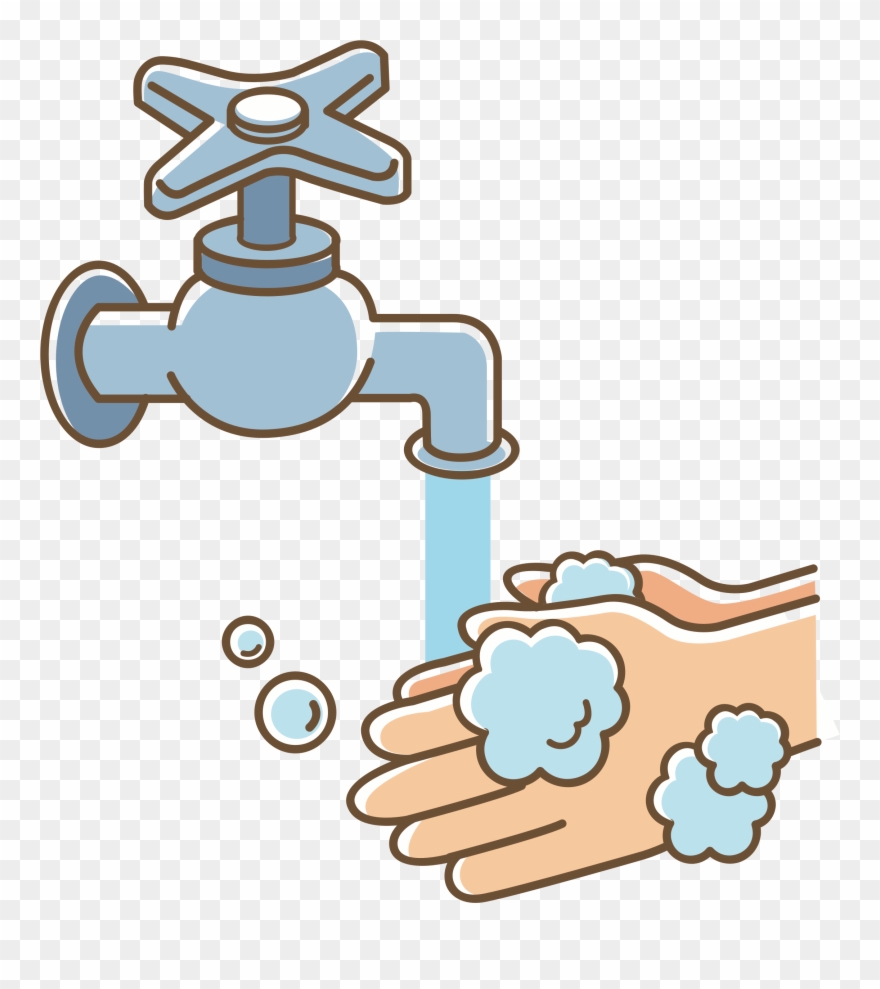 ΠΛΕΝΟΥΜΕ ΚΑΛΑ ΚΑΙ ΣΥΧΝΑ ΤΑ ΧΕΡΙΑ ΜΑΣ
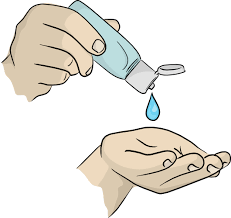 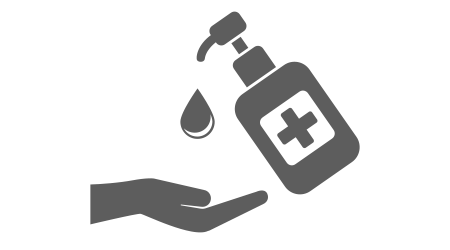 ΒΑΖΟΥΜΕ ΑΡΚΕΤΑ ΣΥΧΝΑ ΑΝΤΙΣΥΠΤΙΚΟ
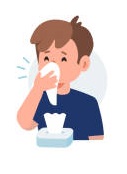 Όταν φταρνίζομαι χρησιμοποιώ χαρτομάντηλό η βάζω μπροστά 	από το στόμα μου τον αγκώνα μου
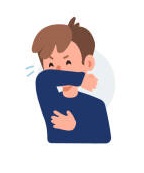 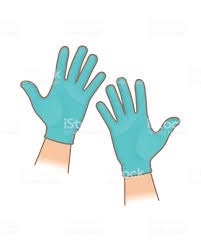 Φοράω πλαστικά γάντια όταν είναι να ακουμπήσω πράγματα ή σημεία που ακουμπά πολύς κόσμος
ΑΣ ΠΑΙΞΟΥΜΕ ΤΩΡΑ ΓΙΑ ΝΑ ΔΟΥΜΕ ΤΙ Έμαθες
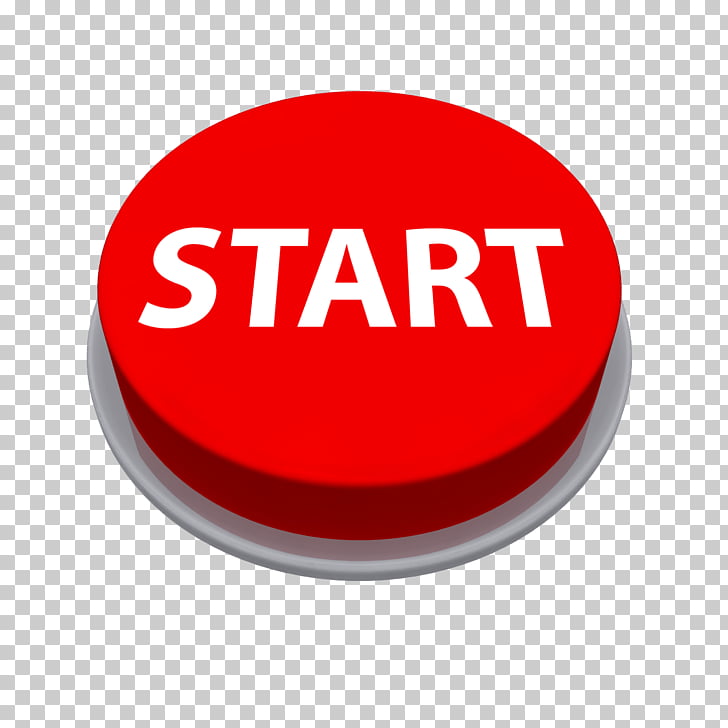 ΧΡΗΣΙΜΟΠΟΙΗΣΕ ΤΟ ΠΟΝΤΙΚΙ ΚΑΙ ΠΑΤΑ ΤΗ ΣΩΣΤΗ ΕΙΚΟΝΑ ΜΕ ΤΗ ΣΩΣΤΗ ΑΠΑΝΤΗΣΗ
ΌΤΑΝ ΣΥΝΑΝΤΟΥΜΕ ΚΑΠΟΙΟΝ ΣΤΟΝ ΔΡΟΜΟ…
ΚΡΑΤΑΜΕ ΑΠΟΣΤΑΣΗ
ΤΟΝ ΑΓΚΑΛΙΑΖΟΥΜΕ
ΣΩΣΤΑ!!!!
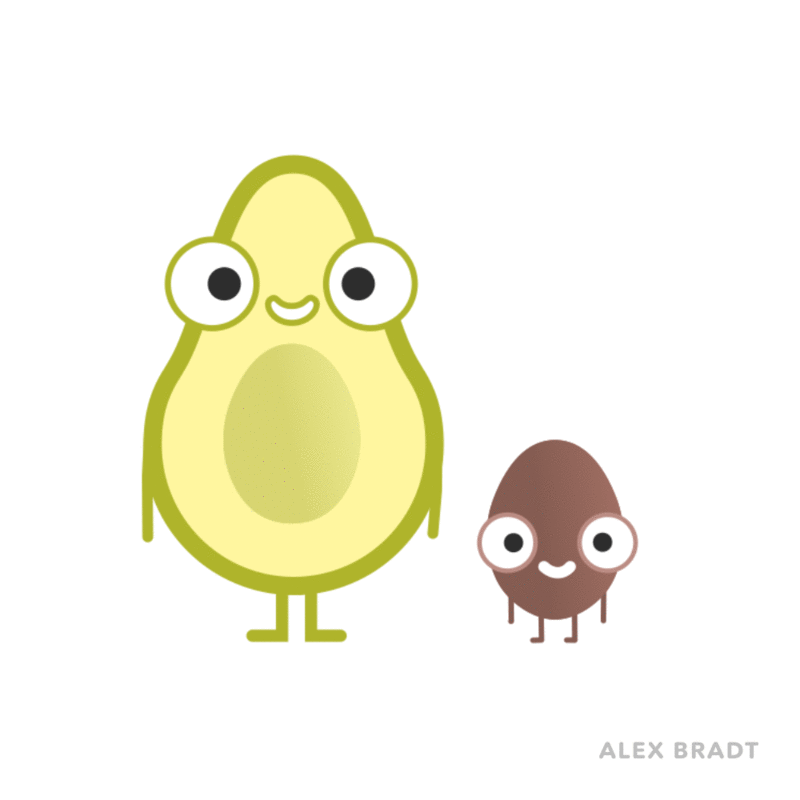 ΣΥΝΕΧΙΣΕ
ΌΤΑΝ ΒΓΑΙΝΕΙΣ ΕΞΩ…..
ΔΕΝ ΦΟΡΑΣ ΜΑΣΚΑ
ΦΟΡΑΣ ΜΑΣΚΑ
ΣΩΣΤΑ!!!!
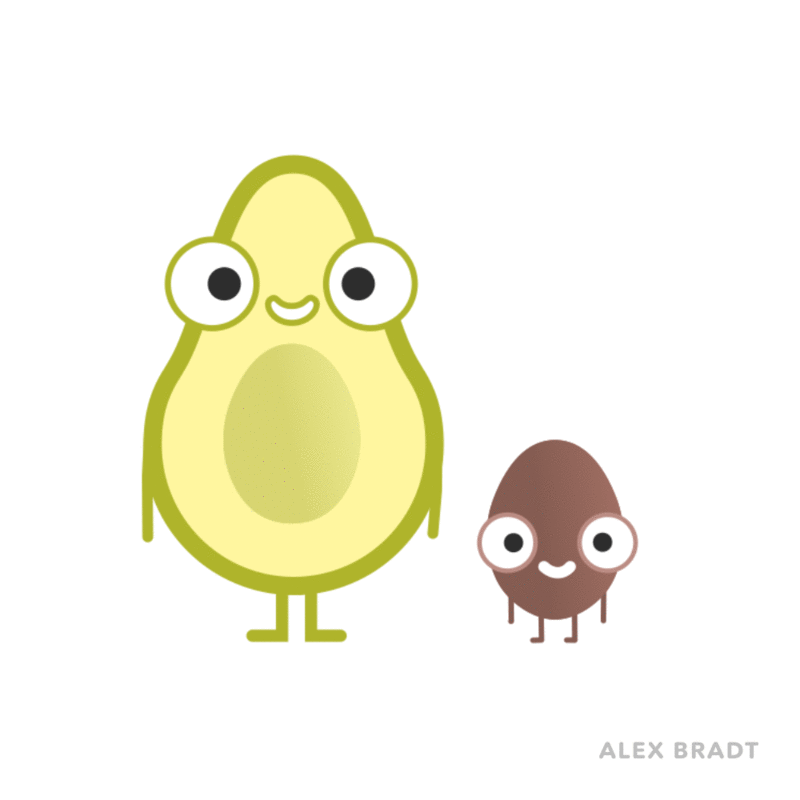 ΣΥΝΕΧΙΣΕ
ΔΕΝ ΠΡΕΠΕΙ ΝΑ ΠΛΕΝΟΥΜΕ ΣΥΧΝΑ ΤΑ ΧΕΡΙΑ ΜΑΣ ΚΑΙ ΝΑ ΧΡΗΣΙΜΟΠΟΙΟΥΜΕ ΑΝΤΙΣΥΠΤΙΚΟ
ΠΡΕΠΕΙ ΝΑ ΠΛΕΝΟΥΜΕ ΣΥΝΧΑ ΤΑ ΧΕΡΙΑ ΜΑΣ ΚΑΙ ΝΑ ΧΡΗΣΙΜΟΠΟΙΟΥΜΕ ΑΝΤΙΣΥΠΤΙΚΟ
ΣΩΣΤΑ!!!!
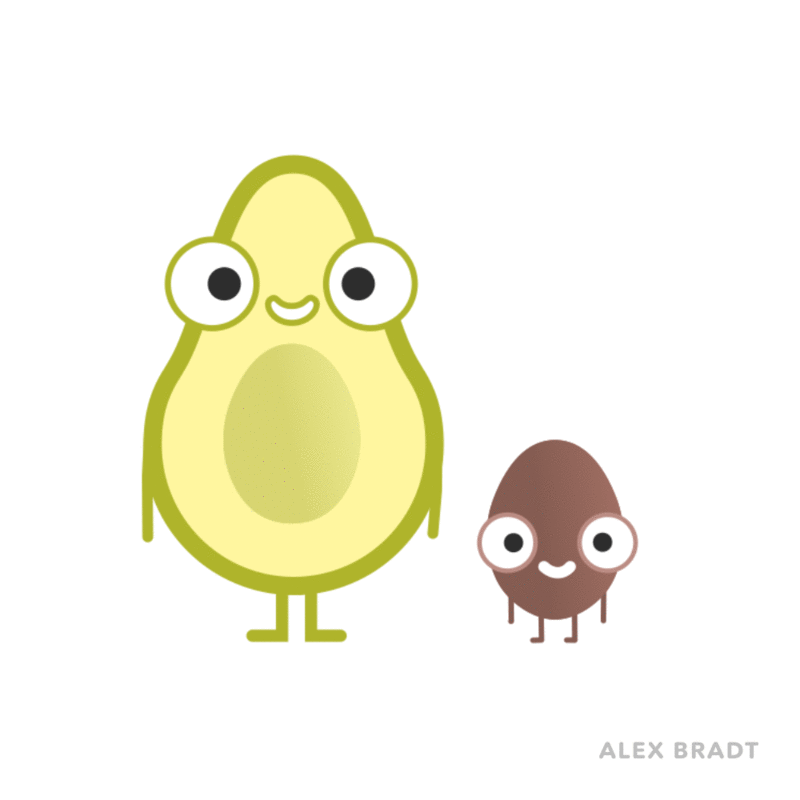 ΣΥΝΕΧΙΣΕ
ΌΤΑΝ ΦΤΑΡΝΙΖΟΜΑΙ….
ΧΡΗΣΙΜΟΠΟΙΩ ΤΑ ΧΕΡΙΑ ΜΟΥ
ΧΡΗΣΙΜΟΠΟΙΩ ΤΟΝ ΑΓΚΩΝΑ ΜΟΥ Η΄ΧΑΡΤΟΜΑΝΤΗΛΟ
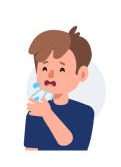 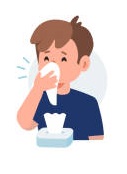 ΣΩΣΤΑ!!!!
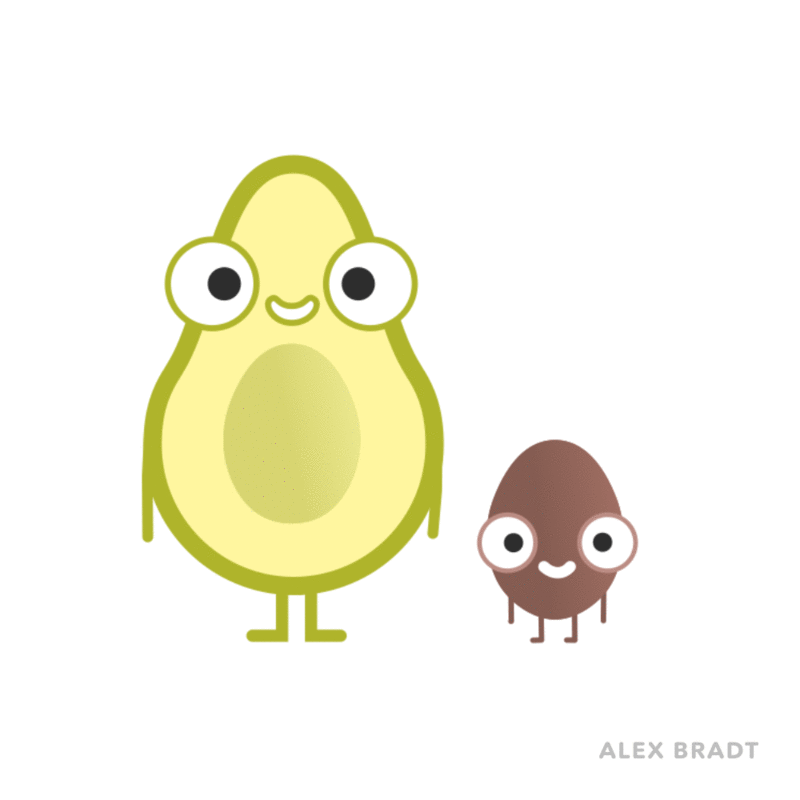 ΣΥΝΕΧΙΣΕ
ΌΤΑΝ ΕΙΝΑΙ ΝΑ ΑΚΟΥΜΠΗΣΩ ΠΡΑΓΜΑΤΑ Η΄ΣΗΜΕΙΑ ΠΟΥ ΑΚΟΥΜΠΑ ΠΟΛΥΣ ΚΟΣΜΟΣ
ΦΟΡΑΩ ΠΛΑΣΤΙΚΑ ΓΑΝΤΙΑ
ΤΑ ΑΚΟΥΜΠΑΩ ΜΕ ΓΥΜΝΑ ΧΕΡΙΑ
ΜΠΡΑΒΟ ΣΟΥ ΟΛΟΚΛΗΡΩΣΕΣ ΤΟ ΠΑΙΧΝΔΙ!!!!
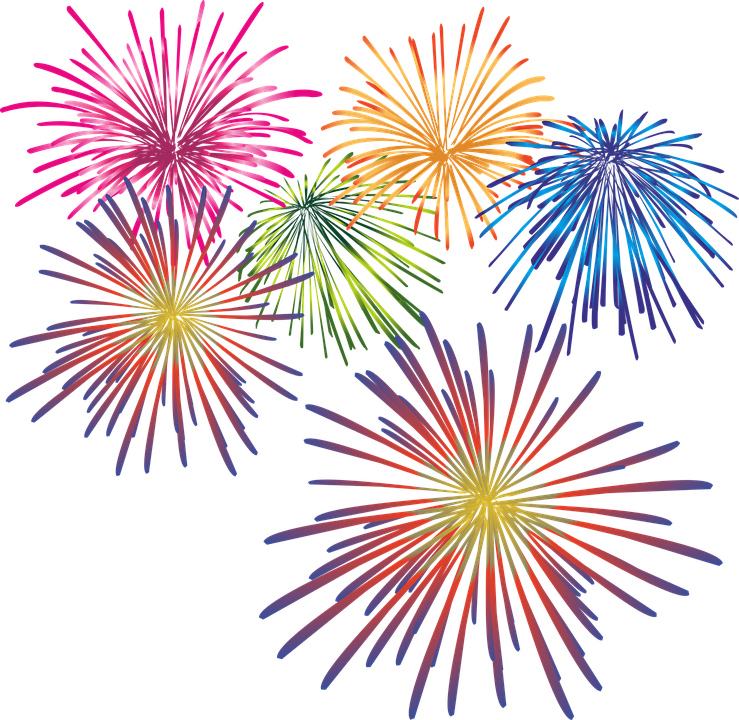 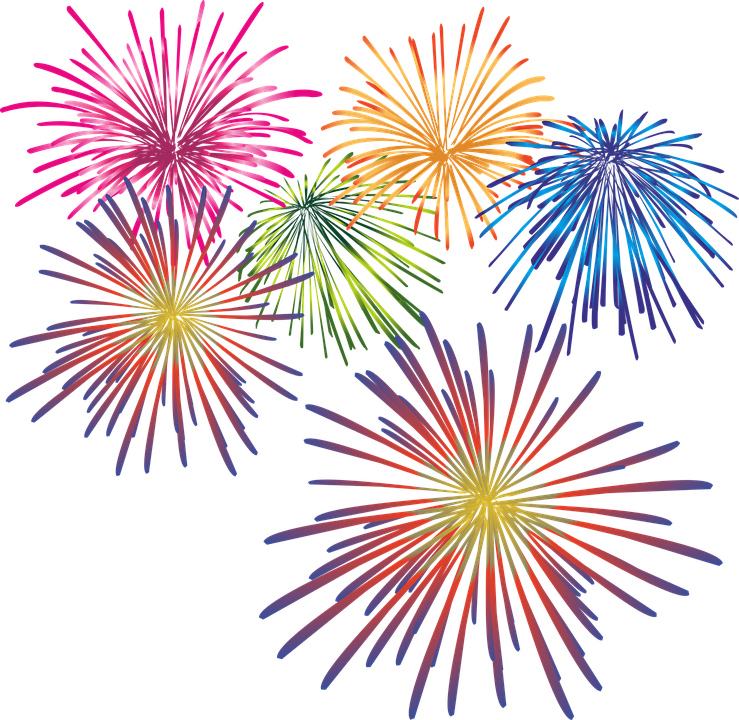 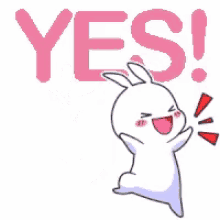 ΠΡΟΣΠΑΘΗΣΕ ΠΑΛΙ!!!
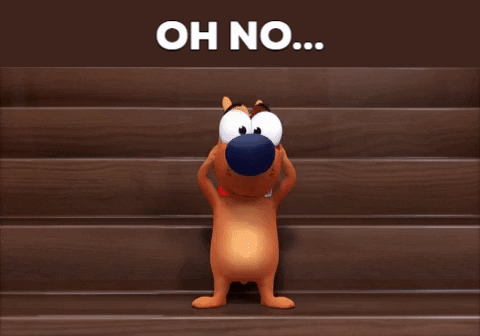 ΕΠΙΣΤΡΟΦΗ